Market Power
Year 11 Economics
Course Objectives
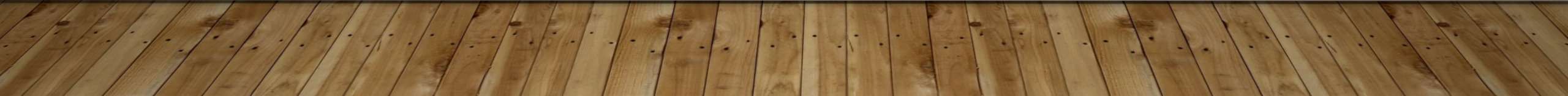 Market Power
When a firm can affect the market price by varying its output
Occurs when there are relatively few firms in the market
E.g. Monopoly and oligopoly
Competition is restricted so prices can be higher
Barriers to entry
Include:
High initial start up cost
Government licenses
Technological advantages
Patents
Collusive behaviour
[Speaker Notes: Summary: Things that would hinder other potential entrants from entering the market]
Comparison of a competitive market and an imperfect market
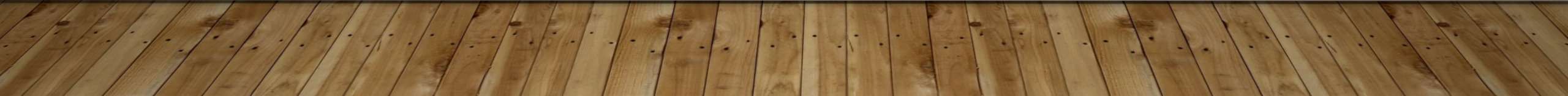 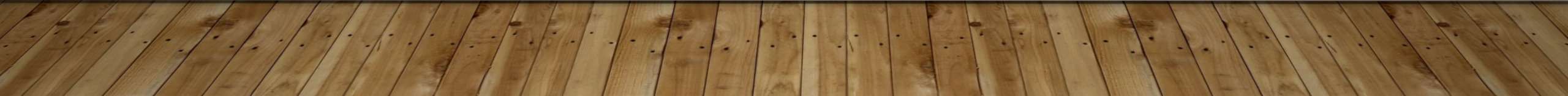 Anti-competitive behaviour
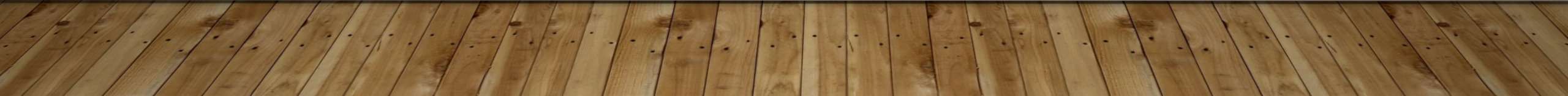 Policy options to influence market power
Role of the ACCC
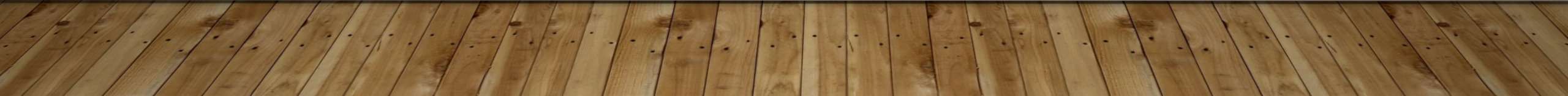 [Speaker Notes: Anti-competitive behaviour: Agreements or arrangements between firms that seeks to restrain competition and remove the automatic regulation that competitive markets achieve
- Tries to ensure lower prices]
Consolidation
Do worksheet at the back of chapter 5, questions 1-10
Consider this question and write a response: Describe the differences between a competitive market and an imperfect market
Tips: What diagrams would you include? What examples could you use? What descriptions would you need?